МКОУ Добрятинская средняя общеобразовательная школаобъединение «Бригантина»
Конкурс презентаций среди учащихся Гусь-Хрустального района 
« Я избиратель» 
Номинация «История выборов»
Участник конкурса Галинская Елизавета
Руководитель: Ковальчук Л.Н.
История выборов в школьном детском общественном объединении «Бригантина»
В целях повышения правовой культуры и воспитания активной жизненной позиции подрастающего поколения в ШДОО «Бригантина» на протяжении многих лет проходят деловые игры «Выбираем вместе». Выбираем председателя объединения, членов РДОО «Импульс», членов молодежного парламента.
Ежегодно в сентябре в школьном объединении проходят выборы Председателя школьного детского общественного объединения «Бригантина». В выборах принимают участие ученики 5-11 классов. Они отдают свой голос за достойного этой должности. На пост председателя объединения баллотируются  учащиеся нашей школы с 8 по 11 класс.
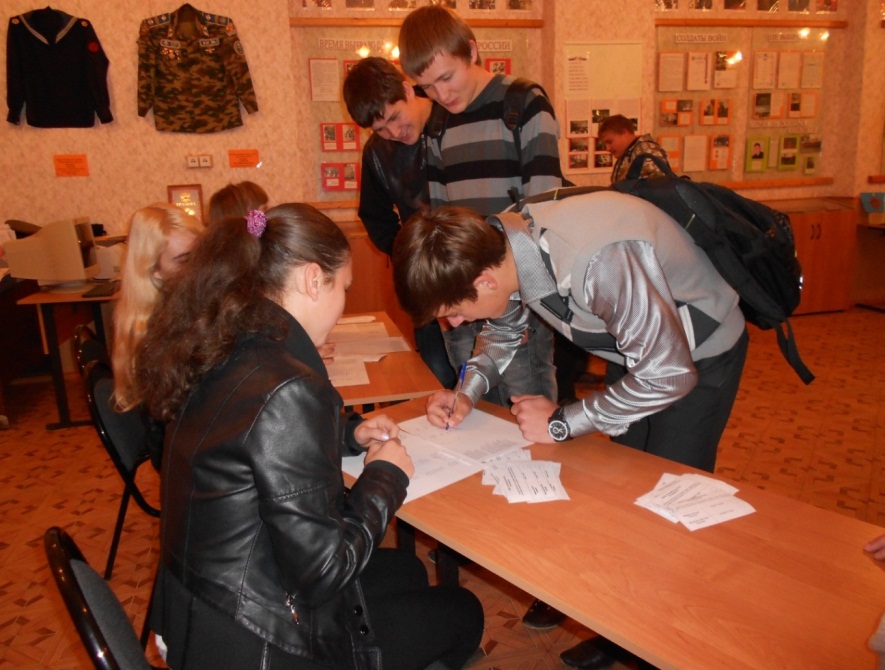 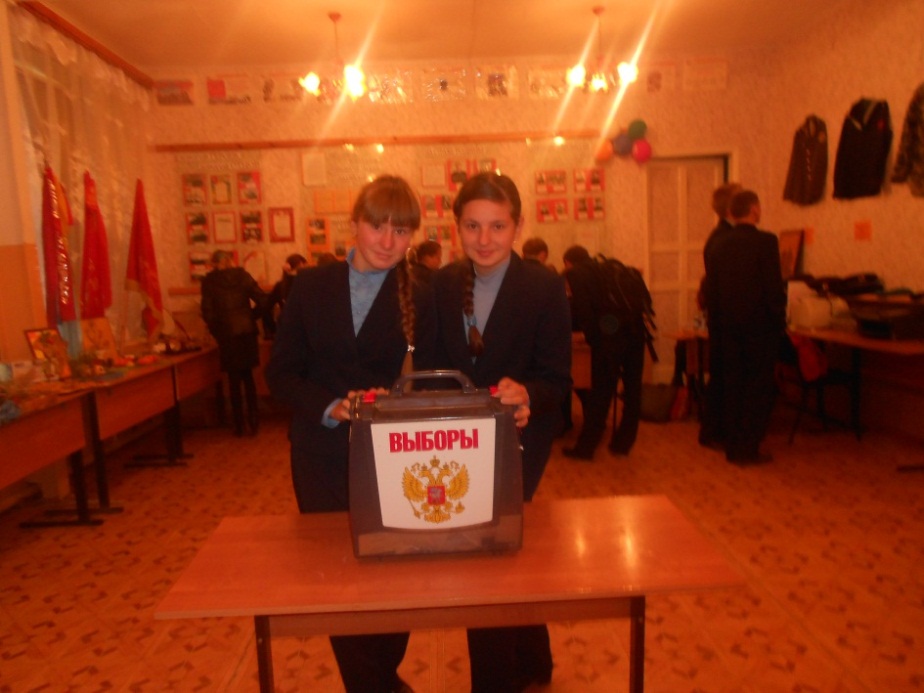 Выборы членов районного детского общественного объединения «Импульс». Избирательный участок № 10 в МКОУ Добрятинская сош.
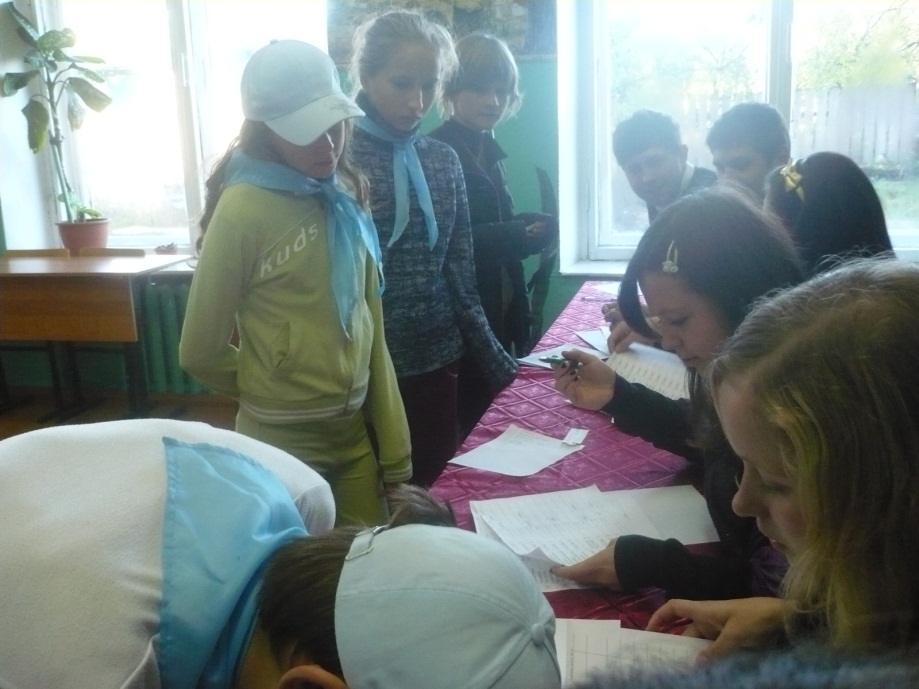 Выборы членов Молодежного парламента Гусь-Хрустального районаИзбирательный участок в МКОУ Добрятинская сош
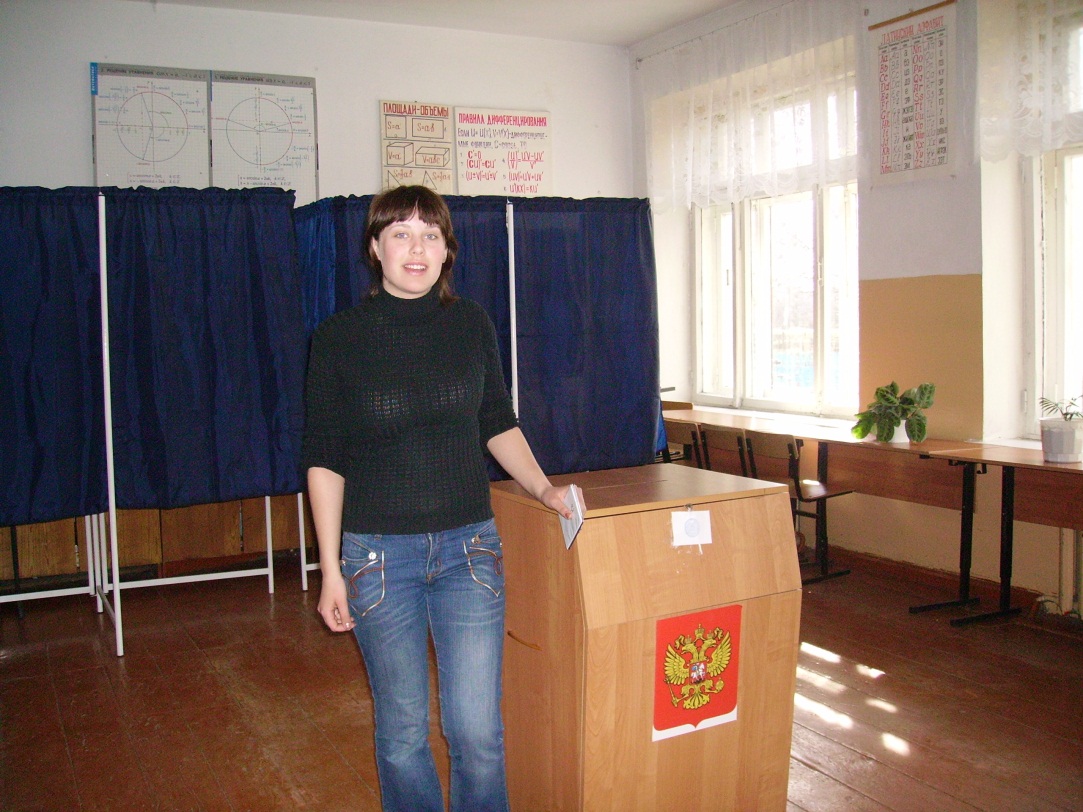 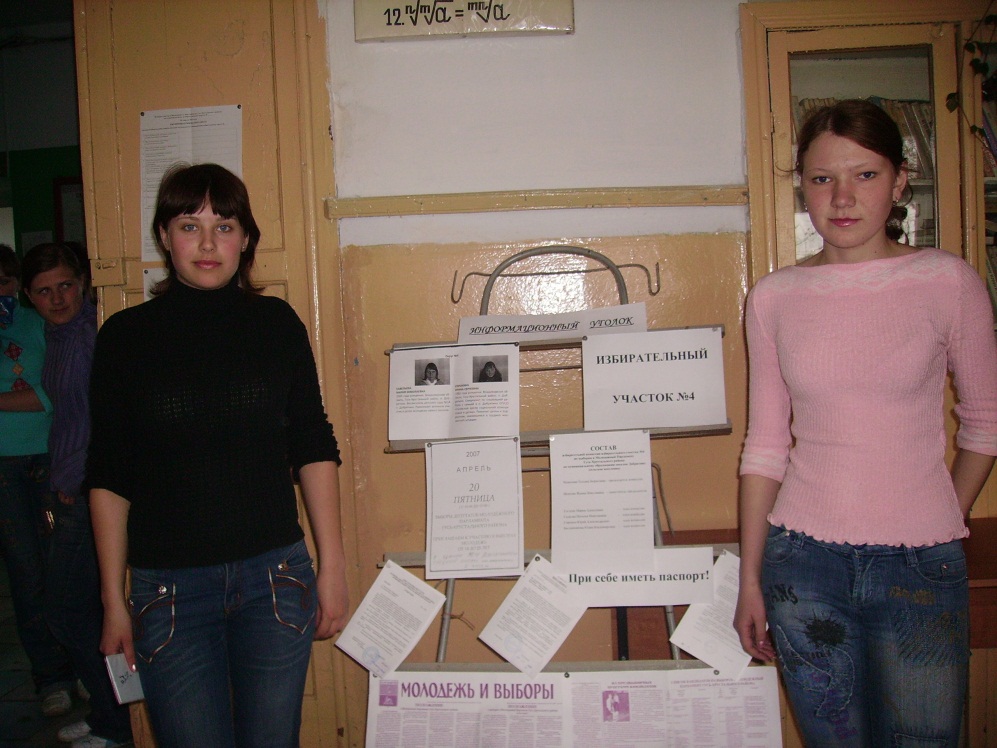 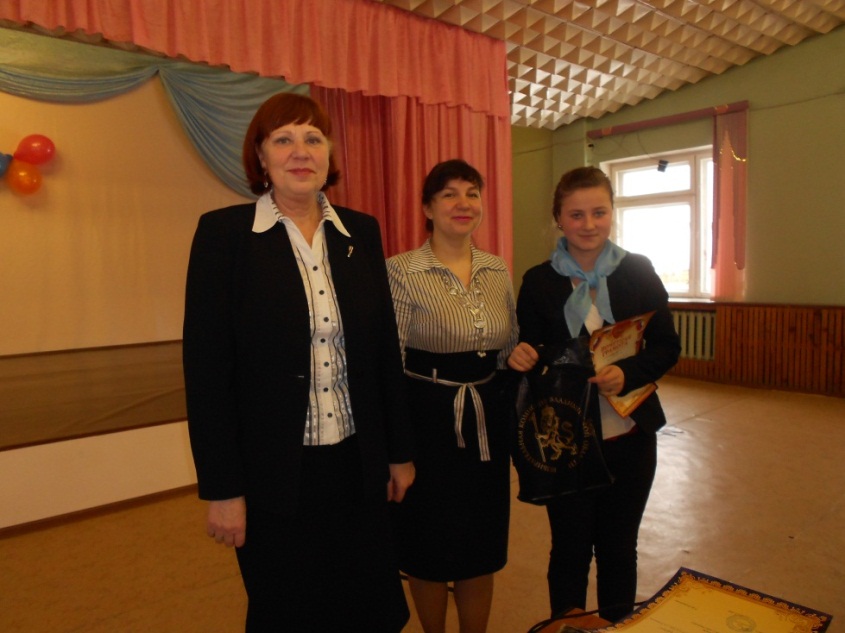 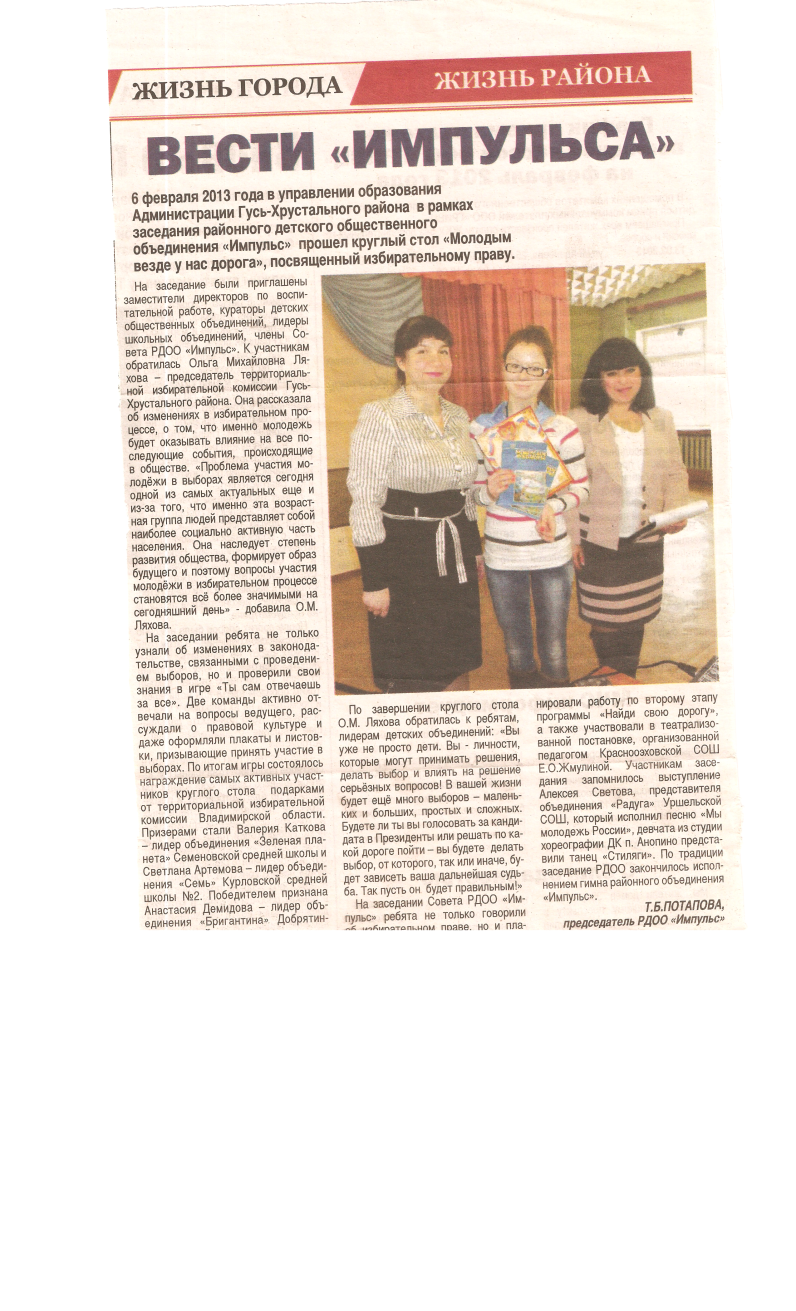 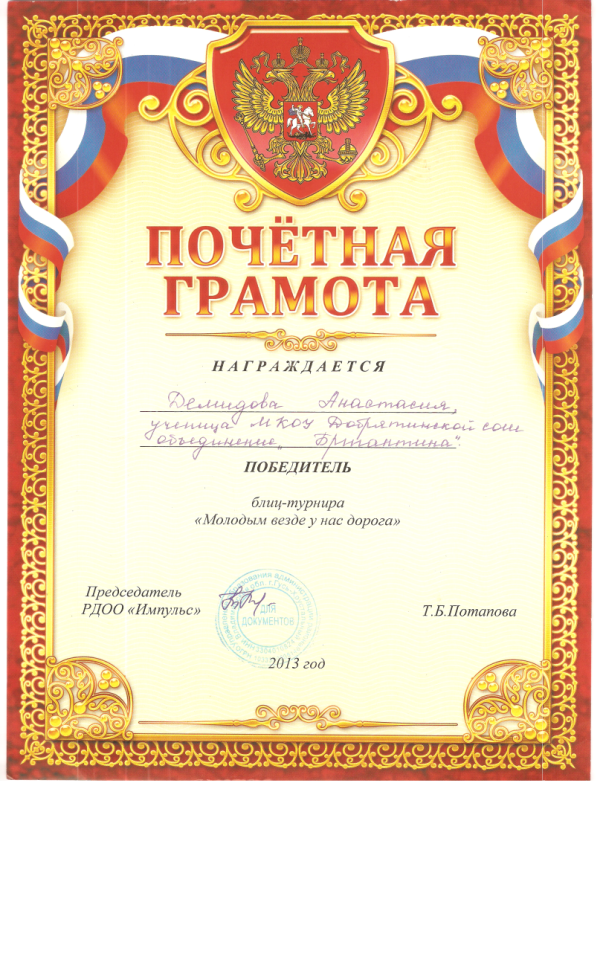 На очередном заседании «Импульс» для детей была организована деловая игра « Молодым везде у нас дорога». Самой активной участницей этой игры стала наша ученица 8 класса - Демидова А.  Настя получила грамоту из рук председателя территориальной избирательной  комиссии Ляховой О.М. за активное участие.
МЫ ВЫБИРАЕМ!!!
День молодого избирателя. На базе поселенческой библиотеки прошло районное мероприятие, посвященное этому дню.   На празднике присутствовали гости - председатель районной избирательной комиссии 
Ляхова О.М., заведующая районной библиотекой Михеева В.П., председатель участковой избирательной комиссии п. Добрятино Моисеева Т.Б., председатель участковой избирательной комиссии д. Ильино Преснякова К.М. и многие другие. 
 Главными участниками мероприятия были наши старшеклассники. Учитель истории Быкова М.С. подготовила две команды, разработала и провела игру «Своя игра». Девочки из кружка «Хоровое искусство» ( рук. Ковальчук Л.Н.) исполнили две песни. С интересным танцем «Стирка» выступили второклашки от кружка «Здоровье» (рук. Осипова Т.А.). Ученица 9 класса Садкова Настя выступила с исследовательской работой «Выборы- дело серьезное». Были подведены итоги конкурса рисунков «Я иду на выборы» и слоганов о выборах. 

«Сделай свой выбор-это важно,
Важно для жизни твоей!
Чтобы жить в мире, любви и богатстве
Выбери нужных людей!»
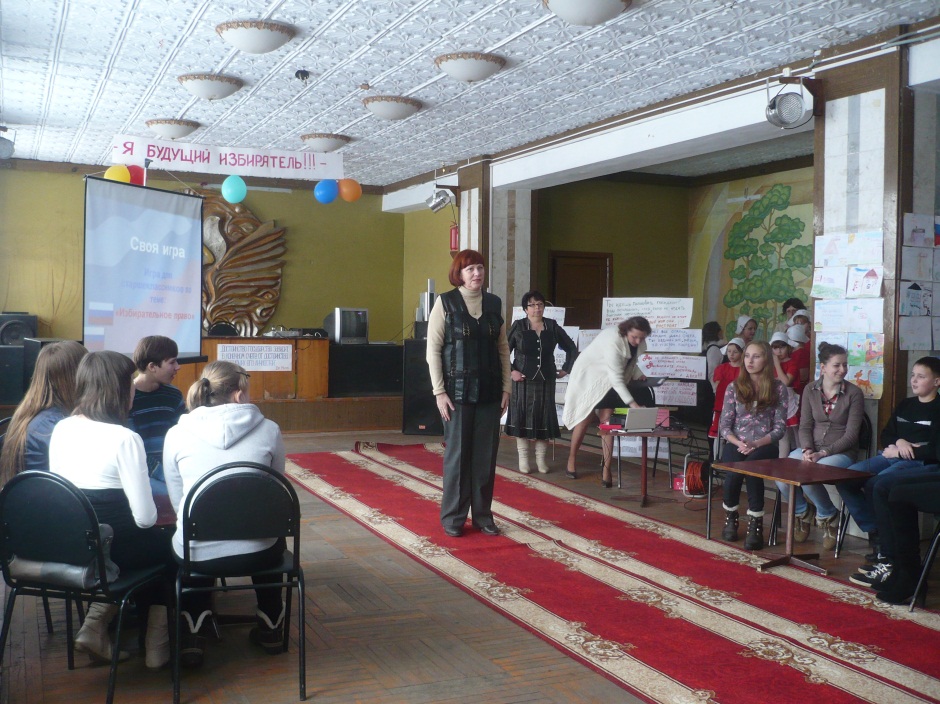 (на фото Ляхова О.М.)